Жирафы созданные чудесным образом
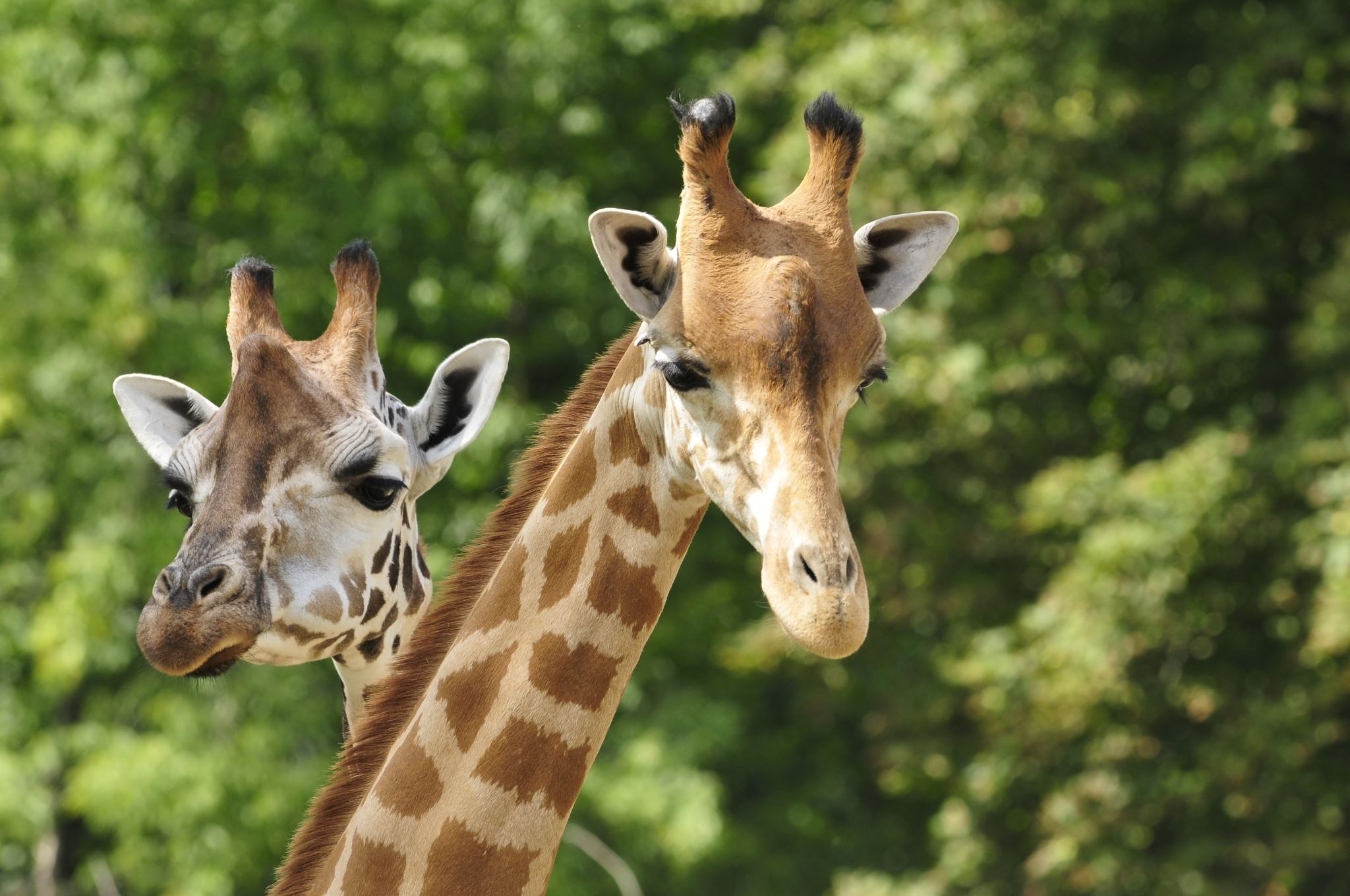 FamilyID=Office_ArchiveTorn
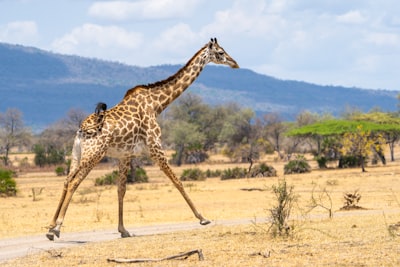 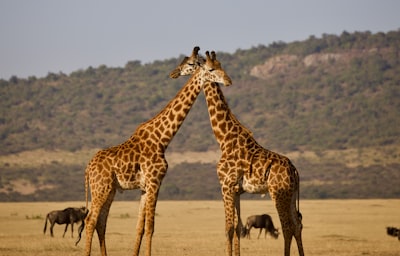 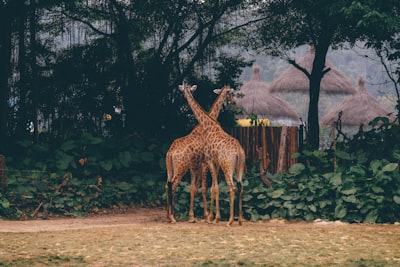 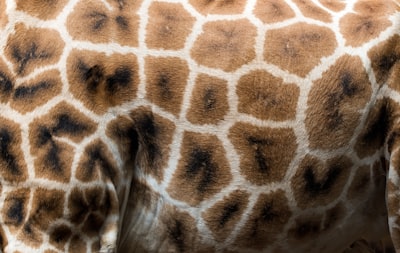 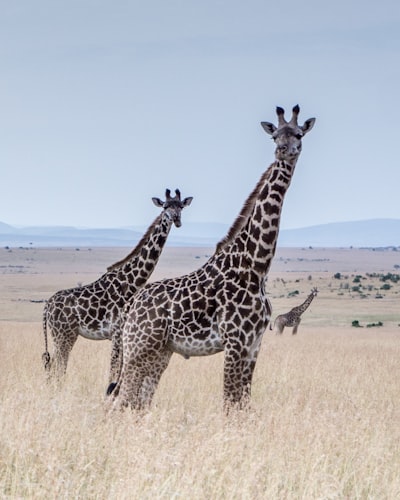 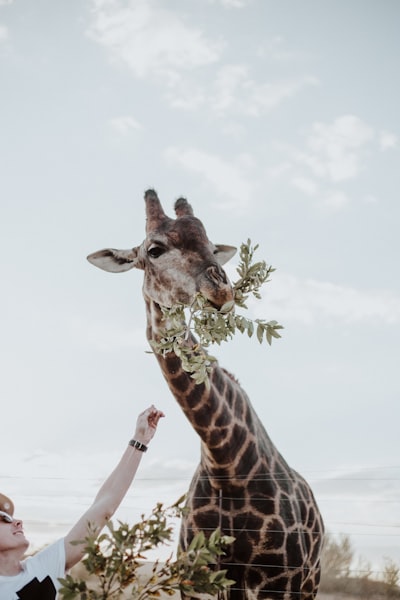 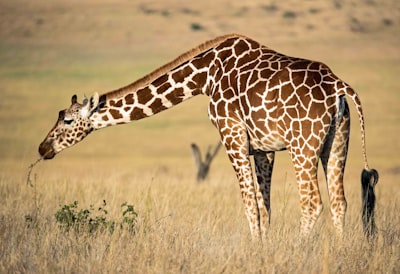 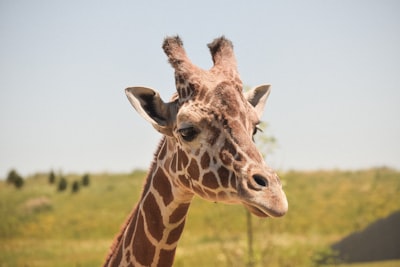 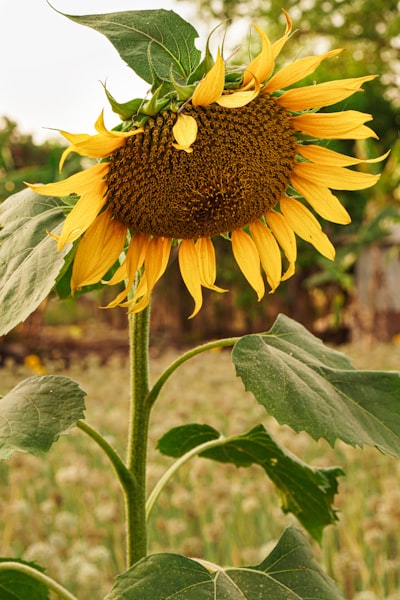 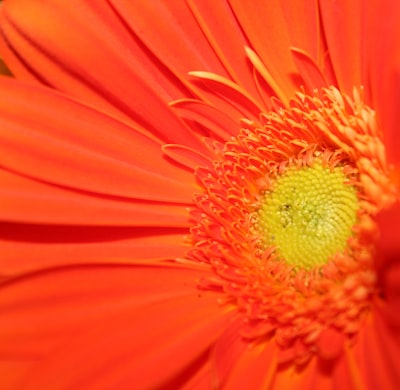 Созданы ли вы прекрасным?
Будь благодарным
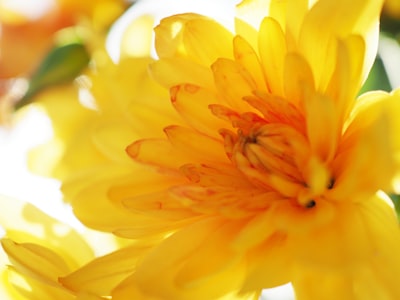 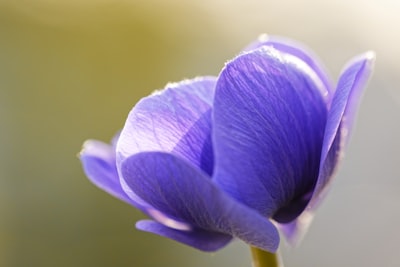 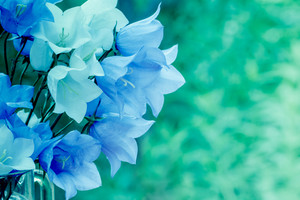 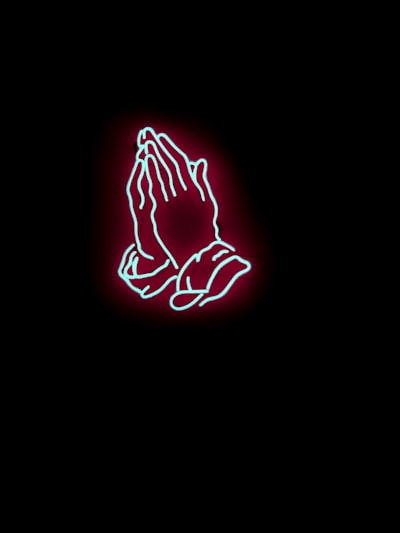